Job Evaluation – The Basics
What Job Evaluation Does
Provides a set of rules and criteria called JE factors to band the majority of NHS Jobs
It does not measure the person doing the job or how well they do the job but the actual demands of a job.
NHS Job Evaluation Scheme
16 factors describe knowledge/skills, responsibilities and effort needed to do a job:  
Communication/Patient Care/Knowledge & Skills/Physical Effort 
Use of NHS Job Evaluation Profiles
Each factor has a number of levels  


Responsibilities for Patient Care: Factor 6
Level 2:  Provides general non clinical advice to patients, clients, or carers = 9 pts
Level 3: Provides personal care to patients = 15 pts
Level 4:  Implements clinical care/care packages = 22 pts.
National job Profiles
www.nhsemployers.org/articles/national-job-profiles
Allied Health Professionals
Generic Therapy
Therapy Assistant Practitioner – Band 4
Physiotherapy
Clinical Support Worker Higher Level B3
Clinical Support Worker B2
Information for matching
Essential for Banding a Post
Accurate Job Description & Person Spec
Supporting Information
Agreed by post holder and manager
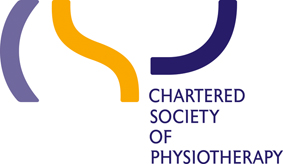 NHS job evaluation scheme:Banding of posts
Job
Possible match with national profile?
Yes
No
Go to evaluation process
Go to matching process
[Speaker Notes: This simple diagram shows the importance of National Profiles in the banding of posts. It starts with the job information – a local job description, person specification and verbal evidence. If there is a possibility that it may match a national profile the Matching Process is followed. If the job does not match any National Profile or there are not a suitable one, the Evaluation Process is followed and the job is evaluated locally.]
First Steps in Rebanding Process
Update and agree your job description and supporting information.
Access the locally agreed processes for requesting a re-banding of your job.
Ask for the profile and matching report that was used to decide the banding of your job.
Review the information against your job and NHS JE profiles.
Identify differences/changes and make the case using these.
Contact your CSP Steward to help you.
Web Addresses
For Job Evaluation Information – www.nhsemployers.org.uk
CSP website: www.csp.org.uk
 Penny Bromley – bromleyp@csp.org.uk